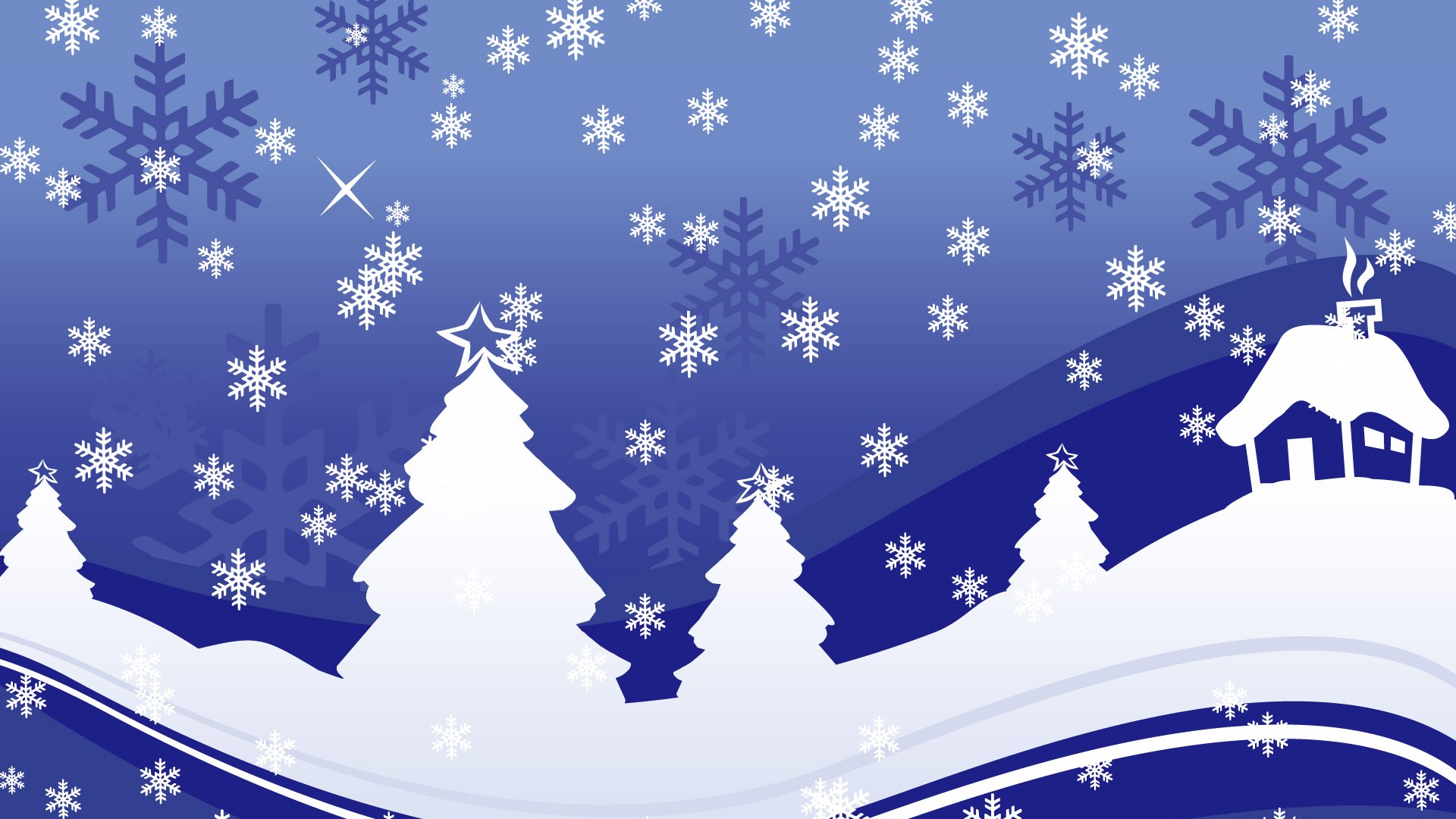 Кинокомпания «3класс»
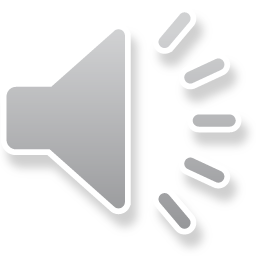 представляет
мультсериал
«ЗИМА В ПРОСТОКВАШИНО»
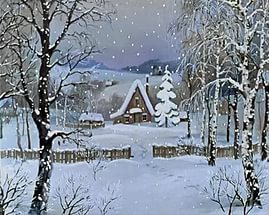 В РОЛЯХ
Кот Матроскин
Ильнур, Ринат
Пёс Шарик
Рамазан
Почтальон Печкин
Эмиль, Айназ
Галчонок
Ильгиза
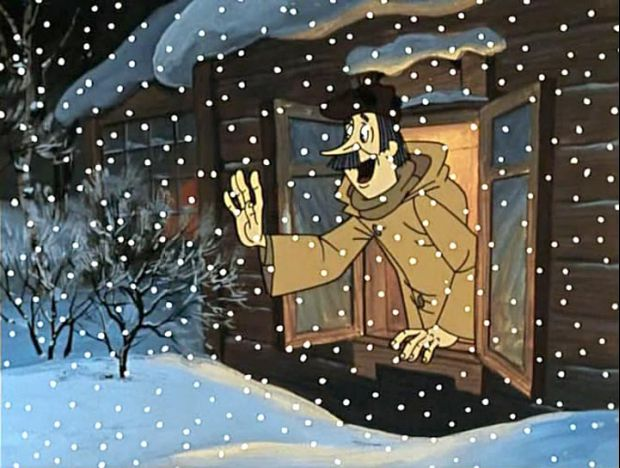 Желаем 
приятного
 просмотра